LESSON 1
His Existence
God’s Knowability
Taken for granted by the writers of Scripture
Genesis 1:1
Psalm 14:1 
Romans 1:18–20
Views That Deny God’s Existence
Views That Deny God’s Existence
Universality of Belief
All people, and tribes, whether civilized or not, have an innate belief that there is a God.
Universality of Belief
Cosmological
The argument from cause/creation
This means that “For every effect there is an equal cause.”
Universality of Belief
Teleological
The argument from design
Anthropological
The argument of a moral, intellectual creature (man) who knows right from wrong
True or False?
“There are no rights and wrongs. It’s just the way you were brought up.”
False
True or False?
“Right and wrong is purely a matter of your culture.”
False
True or False?
“Your conscience tells you what is right and wrong.”
True
Universality of Belief
Theological
The argument from Scripture
How do we know that George Washington existed? 
History books tell us so.
Universality of Belief
Have history books ever been in error?
Yes
Does that mean we throw out all history as trash?
No
Universality of Belief
How do we know God exists? 
The Bible plainly teaches His existence.
Universality of Belief
Has the Bible ever been found to be in error?
No
Then what can we conclude about its declaration that there is a God?
It is true.
The Greatest Proofs
The existence of the Jews
The existence of the Bible
Fulfilled prophecy
The most minute findings of archaeology
What Good Are These Arguments?
Although they don’t conclusively prove the existence of God, they may help an unbeliever see that there is a logical reason for belief in the existence of God.
What Good Are These Arguments?
They testify to the believer that what he has already accepted as fact is reasonable and logical.
What Good Are These Arguments?
Ultimately, belief in the God of the Bible is impossible without faith, which is God’s gift to us (Eph. 2:8–10).
LESSON 2
His Nature—Spirituality
Essence, Nature, and Attributes
Essence is what underlies all that God is. It is the reality itself.
The “nature” of God refers to different aspects of His essence.
Essence, Nature, and Attributes
God’s attributes are those qualities that describe God’s character.
God’s nature deals with four things: His spirituality, His personality, His unity, and His trinity.
The Spirituality of God“God Is Spirit” (John 4:24)
Stated
God does not dwell in temples made with hands.
The Spirituality of God
Understood
Luke 24:39—A spirit does not have flesh and bones. So, He is “incorporeal”—that is, without a body.
Colossians 1:15—God is invisible, so He is not material. (See also 1 Tim. 1:17)
The Spirituality of God
Applied
With reference to idolatry
True or False?
It would be acceptable to make a wooden representation of God, provided that we made sure we don’t worship the wooden figure and provided we realize the figure only represents God.
False
The Spirituality of God
With reference to worship
John 4:24—Those who worship Him must worship Him in spirit and in truth.
To Worship God in Spirit:
What matters most is not the place or the form (ritual); neither is it the words used that constitute worship. Rather, it is the attitude (spirit) of the worshiper.
To Worship God in Spirit:
Therefore, worshiping God in spirit is an attitude (Phil. 3:3).
To Worship God in Truth:
We must worship God in light of the Word of God and in light of who our God is.
Problems
If God is “Spirit” then how can man be made in “His image”?
Ephesians 4:24—The new man is created in God’s moral likeness, not His shape.
Romans 8:29—All believers are being conformed to His image.
Problems
If God has no body, then what do you do with those verse that refer to His hands, feet, arms, eyes, and ears?
These are mere human expressions to help our finite minds comprehend an infinite subject. They are called anthropomorphisms.
Problems
How can we reconcile Exodus 24:10 and 33:18–23 with John 1:18 and Exodus 33:20?
Problems
The Spirit of God can be manifested in a physical form. But what you are seeing is not the actual Spirit but only a physical manifestation. Example: The Holy Spirit came as a dove.
Problems
What did the elders see in Exodus 24:9–10?
An appearance of God, but not the actual essence of God
LESSON 3
His Nature—Personality
Impersonal Concepts of God
God is a “force.”
Example: Star Wars (“May the force be with you.”)
God is nature (“Mother Nature”)—Pantheism.
Example: Hindu animal worship
Personality Defined
Personality consists of three aspects:
Emotion
Will
Intellect
Personality Proven
His names prove it.
Yahweh-Jireh—The Lord will provide (Gen. 22:13–14).
Yahweh-Raah—The Lord is my Shepherd (Ps. 23:1)
Personality Proven
I Am that I Am—The verb “to be” means to be “self-existent” (Ex. 3:14).
Personality Proven
Personal pronouns
Jesus prayed that we would “know you/Thee”—His Father (John 17:3).
Personality Proven
His contrast with idols proves it.
What idols don’t do:
Speak, talk, see, hear prayers, answer prayer
What God does:
Walks, speaks, does good, expresses wrath, has intellect, wills, hears
Personality Proven
His emotions prove it.
He experiences sorrow (or repents) (Gen. 6:6).
He is grieved (Gen. 6:6).
He is angry (1 Kings 11:9).
Personality Proven
He is jealous (Deut. 6:15).
He loves (Rev. 3:19).
He hates (Prov. 6:16).
Personality Proven
His involvement in the lives of people proves it.
Personality Applied
Since God is a real person:
He desires an intimate, personal relationship and communion.
Personality Applied
What’s so ridiculous about this scenario?
Man cannot communicate with nor have an intimate relationship with an inanimate object.
“True religion may be defined as the communion between two persons: God and man. Religion is a personal relationship between God in heaven and man on earth.”
“If God were not a person, there could be no communion; if both God and man were one, there could be no communion, and consequently, no religion. An independent personal relationship on both sides is absolutely necessary to communion.”
“Man can have no communion with an influence, a force, an impersonal something; nor can an influence have any moving or affection towards man. It is absolutely necessary to the true definition of religion that both God and man be persons.”
—William Evans, The Great Doctrines of the Bible
LESSON 4
His Nature—Unity
Three False Concepts
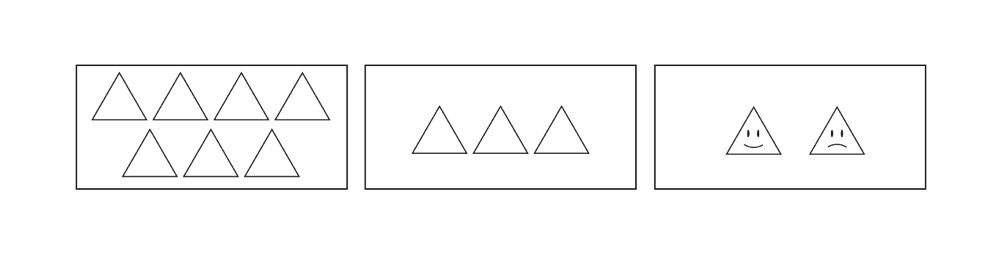 Unity Defined
By the unity of God we mean that there is one God and that the divine nature is undivided and indivisible.
“No other truth of the Scripture, particularly of the Old Testament receives more prominence than that of the unity of God. This truth is clearly pronounced also in the material universe; it is the introduction and conclusion of all scientific researches.”
“Any other representation contradicts both creation and revelation . . . Let this then be our first and necessary conclusion—that Deity ,whether creating, inspiring, or otherwise manifesting itself, is one God; one, and no more.”
—Cerdo
Unity Emphasized
God’s unity is emphasized by two sources:
Creation
Revelation
God reveals and emphasizes that He is one and that there is no other in more than 50 passages of Scripture.
Unity Emphasized
Passages that affirm God’s unity:
Deuteronomy 6:4
Isaiah 44:6–8
Isaiah 45:5
1 Timothy 2:5
1 Corinthians 8:4
Unity Understood
The scriptural uses of the word “one”
Unity Understood
Two Hebrew words that can be translated “one”:
Yachid—“one” in the absolute sense. It is never used of the unity of God.
Echad—“one” in a collective sense of compound unity. It is always used in Scripture to describe the oneness of God.
Unity Understood
Consider the following verses. In each case the word for “one” is the Hebrew word echad.
Genesis 2:24—This “one” consists of two people—united as one.
Genesis 11:6—The whole world population is “one”—again, united as one.
Unity Understood
1 Corinthians 3:6–8—The planter and waterer are “one.”
1 Corinthians 12:13—All believers together are “one.”
John 17:22–23—The disciples in Christ were “one.”
The Biblical Name “God”
The Hebrew word for God: Elohim = plural God
Note the use of plural pronouns
Genesis 1:26—“Let Us make man in Our image.”
Isaiah 6:8—“Who will go for us?”
Genesis 3:22—“The man has become like “one of Us.”
The Biblical Name “God”
Some say “Us” refers to angels, not God. How can we answer this charge?
Isaiah 40:14—Angels do not counsel God or enter into His deliberations as though they were equal with Him.
The Biblical Name “God”
Genesis 1:27—We were made in the image of “God,” not “angels.”
Unity Applied
God’s unity means that we should love Him with all our heart (Deut. 6:4–5).
Unity Applied
God’s unity means that as He is, so are we—one with Him and one with each other (John 17:3, 11, 21–23, 26).
LESSON 5
His Nature—Tri-Unity
True or False?
To say that God is one being with three persons is illogical and cannot be true.
False
True or False?
I do not accept anything as truth that I cannot understand or logically explain.
False
Accepting the Unexplainable
Things we can’t explain or understand:
Electricity
How a brown cow eats green grass and gives white milk
Photosynthesis
Magnetism
Defining the Trinity
By the Trinity we mean that there are three distinctions in the one divine essence known respectively as the Father, the Son, and the Holy Spirit.
Defining the Trinity
A more correct term would be Tri-unity. That is, God is one but consists of three persons.
Old Testament Proof
Seen in the use of the Hebrew word “one”
Echad
Genesis 1:5—Morning and evening are “one.”
Numbers 13:23—A cluster of grapes
Old Testament Proof
Ezra 2:64—A whole congregation together (echad) was 42,360.
Jeremiah 32:38–39—Israel will be given one heart and one way.
Old Testament Proof
Yachid
Genesis 22:2—Abraham’s only son, Isaac
Proverbs 4:3—I was my mother’s only son.
Old Testament Proof
Psalm 22:20—Deliver my “darling” (only beloved)
Judges 11:34—Only child
Jeremiah 6:26; Amos 8:10; Zechariah 12:10—Only son
Old Testament Proof
Every time “one” is used of God, it is the collective “one,” never the singular “one.”
Deuteronomy 6:4–5
“Hear (shema), O Israel (Yisrael); the LORD (Yahweh) our God (Elohenu), the LORD (Yahweh) is one (echad).”
Deuteronomy 6:4–5
The Plural Name for God
Elohim = Plural 
El = Singular
Exodus 20:2–3
The word for “God” and “gods” is the same—Elohim (plural).
Deuteronomy 6:4
The Plural Name for God
Elohenu = plural personal pronoun “our” with Elohim
God Speaking to Himself
Genesis 1:26–27
“Our,” “Us”—plural
“Image,” “likeness”—one being calling Himself plural
Genesis 11:7–8
“Let Us go down . . .”
References to God’s God
Psalm 45:6–7
Elohim has an Elohim.
Psalm 110:1
There are two Lords—Yahweh Lord and Adonai Lord. Yet, there is only one Lord.
New Testament Proof
Matthew 3:16–17—All three persons of the Godhead are present and distinct.
New Testament Proof
Matthew 28:19—We are baptized in the name (singular) of all three persons.
New Testament Proof
2 Corinthians 13:14—All three persons are in the apostolic benediction.
New Testament Proof
Compare:
Romans 1:7—The Father is God.
Hebrews 1:8—The Son is God.
Acts 5:3–4—The Spirit is God.
Applying the Tri-Unity of God
On this doctrine rests the deity of Christ.
Why is the deity of Christ so important?
If He is not God, He cannot die for our sins. Only God could save our souls through His death.
Applying the Tri-Unity of God
On this doctrine rests the doctrine of prayer.
To whom do we pray? God the Father
In whose name do we pray? God the Son
In whose power do we pray? God the Spirit
LESSON 6
His Names
The Most Important Thing
The Most Important Thing
What Is Knowing God?
Two kinds of knowledge in the New Testament
Gnosis: seek to know; to investigate; to study
Epignosis: full knowledge; participation by the knower in the object known
2 Peter 1:2–5
What Is Knowing God?
Knowing God is not merely knowing about God (Hos. 4:1).
Knowing God is knowing Him intimately and completely (2 Pet. 1:2–3)
What Is Knowing God?
Through:
Experience (involvement)
Fellowship (communion)
Meditation (observation)
Why Jesus Came to Earth
To reveal God to us (John 1:18)
To reveal His grace and truth (John 1:14)
To reveal His name (John 17:6, 26)
What’s In a Name?
Old Testament names had significance.
Genesis 17:5—Abram became Abraham.
Genesis 32:28—Jacob became Israel.
Daniel 1:7—Daniel became Belteshazzar.
What’s In a Name?
New Testament names had significance.
John 1:42—Simon, son of Jona became Cephas or Peter.
Acts 13:9—Saul became Paul.
What’s In a Name?
God’s names have significance.
Psalm 8:1—His name is excellent. His name surpasses all other names.
Psalm 20:7—His name is to be remembered.
Psalm 22:22—His name is to be declared.
What’s In a Name?
Psalm 54:1—We are saved by His name.
Psalm 69:30—We are to praise His name.
What’s In a Name?
Isaiah 50:10—We are to trust in and stay (lean, rest) on His name.
Isaiah 52:6—We are to know His name.
Knowing God’s Name
Three primary names
God—Elohim
Lord—Adonai
LORD—Yahweh
LESSON 7
His Names—El
God’s Three Primary Names
Psalm 91
Why Do I Need to Know the Various Names of God?
Answer: When we know God’s name, and call upon that name, we will see Him act by that name.
El
Translated 250 times as “God”
Scripture
Numbers 23:22—El brought Israel out of Egypt.
Deuteronomy 10:17—“Yahweh your Elohim is Elohim of Elohim, and Adonai of Adonai, the great El . . .”
Scripture
Psalm 77:14—the El who does wonders
Psalm 68:35—the El of Israel who gives strength and power to His people
Psalm 22:1—“My El, My El . . .”
Meaning
God is mighty, strong, and powerful.
Application
Numbers 12:13—El is the healer.
Psalm 10:12—El is the defender.
Psalm 22:1—El is the one to whom we turn during trials.
Application
Psalm 63 superscription and 63:1—El is the one who ought to be the object of our greatest desire.
Application
Only the Lord our El has the power to save our souls. (Isaiah 45:22)
John 14:6
Acts 4:12
Romans 10:13
LESSON 8
His Names—Elohim
Elohim
Translated 2,570 times as “God”
Scripture
Genesis 1:1—Elohim created.
Genesis 6—Elohim saw the corruption of the earth and determined to judge it.
Scripture
1 Kings 8:23—Yahweh (LORD), Elohim (God) of Israel, is like no other in that He keeps His covenants with His servants.
Scripture
Jeremiah 31:33—Elohim covenanted with Israel to be their Elohim and to make them His people.
Meaning
Elohim is a collective noun that portrays God as the omnipotent Trinity, creating and keeping covenant with His people.
Attributes
Which attributes of God are most prominent in El or Elohim?
Tri-unity in . . .
Application
How is Elohim important in my life?
When you need something God has promised, claim His promises by prayer in the name of Elohim (Neh. 1:5)
Application
Oh, my God, you are my Elohim who has promised to . . . 
When you need to remember His power, remember His name, Elohim (1 Sam. 17:45–46).
LESSON 8
His Names—Adonai
Two Words for Lord
Meaning of Adonai
Owner or master
Meaning of Adonai
“The truth that God is the owner of each member of the human family, and that He consequently claims the unrestricted obedience of all” (Girdlestone, Old Testament Synonyms, page 59).
Biblical Use of Adonai
300 times translated as “Lord”
215 times used of men and translated “Master,” “Sir,” or “Lord”
Biblical Use of Adonai
Number
Singular—Adon: Always used of men
Plural—Adonai: Always used of God
It is almost always used in the plural possessive.
In Reference to Men
Difference in Servants
Biblical Use of Adonai
First use—Genesis 15:2–8
Used About God
Moses (Ex. 4:10)
Gideon (Judges 6:13–16)
David (2 Sam. 7:18–21; Ps. 8:1; 97:5; 114:7; 135:5; 141:8)
Used About God
Isaiah (Is. 6:1–8)
Jeremiah (Jer. 1:4–10)
Ezekiel
Adonai occurs 200 times.
Adonai Yahweh speaks (Ezek. 2:4; 3:11, 27).
Used About God
Adonai claims lordship over all nations and all people (Gentiles) (Ezek. 25:3, 6, 8, 12, 15).
Daniel (Daniel 9:4, 5, 19)
All disobedience is against His name Adonai, so forgiveness comes through that name.
Practical Implications of Adonai
When we sin, we rebel against His lordship; therefore, our sins should be confessed to Him as our Lord (Dan. 9:19).
Practical Implications of Adonai
We ought to serve our Lord (1 Cor. 7:22–23).
We ought to worship and glorify our Lord (Phil. 2:9–11; 1 Cor. 6:19–20).
LESSON 10
His Names—Yahweh
Rabbinical Reverence of Yahweh
The name
The great and terrible name
The peculiar name
The unutterable name
Rabbinical Reverence of Yahweh
The separate name
The incommunicable name
The holy name
Pronunciation
Pronounced YAH-way
Why Wasn’t It Pronounced?
Exodus 20:7—For fear of taking His name in vain or mispronouncing it
Why Wasn’t It Pronounced?
Leviticus 24:16—They were deathly afraid that they would mispronounce or blaspheme His name, and therefore be guilty of a crime punishable by death.
Pronunciation
YHWH is a tetragammaton.
We spell it Yahweh. (Many people spell it Jehovah and pronounce it by this spelling.)
Meaning of Yahweh
The root word—havah = to become or to be.
Meaning of Yahweh
NT definition (Rev. 1:8)
Who is—eternally present tense
Who was—always was (never had a beginning)
Who is to come—always will be
Biblical Use of Yahweh
Frequency of use
7,000+ times in the Bible
700 times in Psalms
6 times in some English Bibles as Jehovah
First Use
Genesis 2:7–9, 16—As Yahweh, He makes Himself personally involved in our affairs.
First Use
In these verses we see Yahweh:
Creating man
Breathing life into man
Placing man in the garden
First Use
Making a perfect and pleasant place for man to live
Commanding him to keep the garden and not to eat of the Tree of Knowledge of Good and Evil
First Use
Compare with Genesis 1:26—As Elohim He creates, but there is no communion with man.
First Use
Genesis 3
vv.8–9—He seeks to communicate with man.
vs. 13—He confronts Eve with her sin.
First Use
vv.14–19—He curses the animals and the ground and pronounces the negative results of sin on Eve and Adam.
vs. 21—He provides a covering for mankind (mercy and grace).
First Use
vv.22–24—He drives mankind out of the Garden of Eden.
Further Use
Exodus 6: God’s dealings with Moses and Israel in the land of Egypt
Yahweh was unknown by Abraham, Isaac, and Jacob.
Further Use
As Yahweh, He will . . .
Deliver Israel from bondage (vs. 6).
Redeem them by His power (vs. 6).
Be their God and they would be His people (vs. 7).
Bring them to the Promised Land (vs. 8).
Summary
He is eternal (Mal. 3:6).
He is personally involved with His people.
Practical Implications
He is righteous and holy—always right and never wrong.
Isaiah 6:2–3
Daniel 9:14
He loves righteousness (Psalm 11:7).
Practical Implications
He demands righteousness.
Exodus 19:3–8; 20:1–17
Leviticus 19:2; 20:24–26
Practical Implications
He judges unrighteousness.
Genesis 3:14–24—Adam and Eve
Genesis 4:4–15—Cain
Genesis 6:3, 6–8—men of Noah’s day
Practical Implications
Genesis 11:8–9—men of Babylon at the Tower of Babel
Genesis 19:24—Sodom and Gomorrah
Exodus 32:33—whoever sins against Him
Practical Implications
He loves people.
He makes people righteous.
Jeremiah 31:31–34
Romans 5:19
Jeremiah 23:6
Practical Implications
Leviticus 1–7
Yahweh occurs 86 times.
Genesis 6:19, 22, and 7:1–2
Practical Implications
As Elohim, He was to bring two of every kind into the ark. As Yahweh, He was to bring seven of every kind into the ark. Why? Because the seventh animal was to be used as a blood sacrifice.
LESSON 11
The Compound Names of El
Compound Names of God
El Elyon
Meaning: Most High God
The word heleyon or elyon means “the highest one.”
Other Renderings
Uppermost basket—(Gen. 40:17)
High (upper) house—(Neh. 3:25)
Higher gate—(Ezek. 9:2; 41:7)
Applied to Yahweh
The Highest (Psalm 18:13; 87:5)
The Most High (Num. 24:16; Deut. 32:8)
Applied to Yahweh
The Most High God—(Gen. 14:18–22)
God Most High (Psalm 57:2)
Yahweh Most High (Psalm 7:17; 47:2)
Frequency
Application
There is no god above Him (Ps. 97:9; 83:18).
He possesses heaven and earth (Gen. 14:19).
He defeats the enemy (Gen. 14:20).
Application
He rules in the kingdoms of men (Dan. 4:25).
He is sovereign (Ps. 110:4–7; Zech. 6:13).
“Rulers may propose, but only the Most High God can dispose” (Ps. 110:4–7; Zech. 6:13).
Application
He is worthy of our worship (Ps. 7:17; 47:1–2).
Those who are humble and contrite have the privilege of dwelling on high with Him (Is. 57:15).
El Roi
Use
Frequency: 1 time (Gen. 16:13–14)
Meaning
God Who Sees
Roi—to see, sight
El Roi
Application
He sees us when we are in need (Gen. 16:13–14).
He sees us when we are sinning (Gen. 6:5–7; 11–13).
El Roi
He sees us when we are hiding (Ps. 139:7–12). 
He sees those who are hoping in Him (Ps. 33:18).
El Shaddai
Translated: 
God Almighty, All-Sufficient One
El Shaddai
Use
First mention—Genesis 17:1–8
Frequency
El Shaddai—8 times
Shaddai—40 times in Old Testament
10 times in the New Testament
El Shaddai
Meaning
God’s almightiness; His power to fulfill every promise He has made
God’s faithfulness in fulfilling every promise He has spoken (Gen. 17:1–2; 48:3–4; 49:25)
El Shaddai
El = to be strong
Shad = breast
Shaddai = bounty, blessing
El Shaddai = The All-Sufficient One
El Shaddai
Application
As El Shaddai, He blesses His people (Gen. 28:3).
To experience His sufficiency, we must realize our insufficiency (John 15:5; 2 Cor. 12:9)
El Shaddai
To realize our insufficiency, El Shaddai often has to reduce us (Ruth 1:20–21; Job 1–2; John 15:2)
El Shaddai
As El Shaddai, he pours out judgment (Rev. 16:7, 14; 19:15).
As El Shaddai, He will bless us forever (Rev. 21:22–23).
LESSON 12
Yahweh-Jireh
Compound Names of God
Use
Frequency—1 time (Gen. 22:14)
Meaning
The Lord will provide (vs. 8).
The Lord will see to it (vs. 14).
Significance
A memorial of divine provision
Genesis 2:10–11—God provides when we need it.
Genesis 2:12—God provides when we obey.
Genesis 2:13—God provides for our good and His glory.
Significance
A mirror of divine provision
Significance
Moriah—“Yahweh sees.”
Verse 14—it will be seen or provided.
Significance
A message of divine goodness to all (Rom. 8:32)
Psalm 145:15—God gives food to all who wait on Him.
Significance
Philippians 4:19—God will supply all our needs in Christ.
Matthew 6:25–34—God provides for plants and animals, and He cares far more for us. So don’t worry—God will provide.
Application
Designed to test Abraham’s faith (vs. 1)
Verse 3—He acted immediately.
Verse 5—He said that he and the boy would come back.
Application
Verse 8—He said that God would provide Himself a lamb.
Verse 10—He still did not hesitate. He was ready to sacrifice Isaac.
Verse 14—He named the mountain “The Lord will provide.”
LESSON 13
Yahweh-M’Kaddesh
Compound Names of God
Use
Frequency—not found in our English Bible but found many times in Hebrew
First use—Leviticus 19:2
Meaning
The Lord Sanctifies
Hebrew—qodesh
Holy, dedicated, consecrated, sanctified, hallowed
Occurs 700 times
Meaning
Primary meaning: set apart or separate for a particular purpose
Days
Genesis 2:3—set apart the seventh day as a day of rest
Meaning
Leviticus 23—set apart feast days and special days
Leviticus 25:10—set apart a whole year—Year of Jubilee
Meaning
Places and objects
Camp of Israel
Hill of Zion
City of Jerusalem
Altar of sacrifice
Tabernacle
Temple
Holy Land
Meaning
Persons
Jeremiah 1:5—Jeremiah was qodesh before he was born.
Exodus 13:2—All firstborn sons of Israel were qodesh.
Meaning
Exodus 28:36—The High Priest was “holy” unto the Lord.
Deuteronomy 7:6—The nation of Israel was “holy” and “special” unto the Lord.
Significance
He is set apart from all things.
His holiness is the balance for all of His attributes.
Significance
Power minus holiness = cruel tyranny
Omniscience minus holiness = craftiness, guile, subtlety
Justice minus holiness = revenge
Goodness minus holiness = mischief
Love minus holiness = lust
Significance
His holiness is His glory and beauty.
Exodus 15:11—He is glorious in His holiness.
Revelation 15:3–4—We will glorify His name because He is holy.
Significance
Isaiah 6:3—Holy, holy, holy is the Lord; the earth is full of His glory.
His holiness demands holiness (Lev. 19–22).
Application
We must be holy (Lev. 19:2; 1 Pet. 1:15–16).
Negatively—Separation from the world (2 Cor. 6:14–7:1)
Positively—Separation unto the Lord (Lev. 18:3–4; 1 Thess. 1:9)
Application
Outwardly—Our hands must be free from defilement and sin (James 4:8).
Inwardly—Our hearts (motives) must be pure (James 4:8).
Application
It is the reason we are saved (Eph. 1:4).
It is the reason we are chastened (Heb. 12:10).
It is God’s will for our lives (1 Thess. 4:3).
It is our destiny (Eph. 5:26–27).
LESSON 14
Yahweh-Tsidkenu
Compound Names of God
Use
Frequency—3 or 4 times as tsidkenu; over 1,000 times as tsedek
First use—Jeremiah 23:5–6
Meaning
The Lord Our Righteousness
Meaning
Hebrew—tsedek
Stiff or straight—original meaning
Right, righteous, just, to declare innocent, true
Significance
Applied to Yahweh
Psalm 129:4—The Lord is righteous (right, straight).
Isaiah 45:21—The Lord is just.
Deuteronomy 32:4—The Lord is just and right.
Significance
Daniel 9:7–8—Righteousness belongs to the Lord.
Exodus 34:6–7—All of the attributes listed here testify to His righteousness.
Exodus 23:7—He will always do what is right.
Application
Nothing less than perfection can satisfy God; therefore, all men are sinners before God (Rom. 6:23).
All sin must be punished by God (Rom. 6:23).
Application
Only Yahweh can provide a perfect righteousness for man (Is. 45:24–25).
Christ came to be our righteousness (1 Cor. 1:30; 2 Cor. 5:21).
Application
There is a two-fold step to becoming righteous.
2 Corinthians 5:21—Removal of sins
Romans 3:26—Declaration of righteousness
Application
This righteousness comes by faith (Phil. 3:9; Rom. 4:3, 5, 24).
We are to walk righteously (Eph. 4:24; Rom. 6:18).
LESSON 15
Yahweh-Nissi and Yahweh-Shammah
Compound Names of God
Yahweh-Nissi
Meaning: The Lord Our Banner
Nissi—“lifted up”—banner, ensign, to fly
Yahweh-Nissi
Flags speak of loyalty, life, and love.
Our loyalty is to the Lord.
Our life is sacrificed for the Lord.
Our love is directed to the Lord.
Yahweh-Nissi
Use
Frequency—1 time (Ex. 17:15–16)
Reference is to Moses’ hand/rod that was “lifted up” to the Lord.
Psalm 20:5, 7; 60:12— He is our victory.
Yahweh-Nissi
Other uses
Isaiah 11:10, 12—He is our Ensign.
Numbers 21:8—pole
Yahweh-Shammah
Frequency—1 time (Ezek. 48:35)
The final name of God introduced in OT
Meaning: The Lord Is There
Yahweh-Shammah
The glory of the Lord departs Israel (Ezekiel).
8:4—The glory of the Lord is in the temple.
9:3—The glory of the Lord moves to the threshold.
Yahweh-Shammah
10:19—The glory is now at the east gate of the temple.
11:23—The glory is now outside the city at the Mount of Olives.
Yahweh-Shammah
The city is emptied.
5:11–14—Disease, famine, war and captivity rob the city.
6:6, 14—God leaves a remnant because He ultimately intends to bring Israel back to the city.
Yahweh-Shammah
The city is restored.
11:17–20—Seventy years later the people would return.
36:6–11—The land will again be fruitful, and the city will be rebuilt and repopulated.
Yahweh-Shammah
36:21–28—The city will be restored in preparation for housing His glory.
37:1–14—An illustration of dry bones coming together
Yahweh-Shammah
The glory of the Lord returns.
43:1–2—The glory returns from the east (Mount of Olives).
43:4—The glory returns to the East Gate.
43:5—The glory enters the temple.
Yahweh-Shammah
The Messiah is there.
44:1–3—The East Gate is shut until the “Prince” returns. 
48:35—The city will be renamed Yahweh-Shammah.